Teorie sexuálních scénářů
Simon, Gagnon: Sexual Conduct (1973) – sexuální jednání je vždy ovlivněno kulturou
rozdíl mezi kulturním jednáním (conduct) a přirozeným chováním (behavior)
kdy, kde, jak, jak často, proč, s kým atd.

kulturní scénáře (cultural scenarios)
interpersonální scénáře (interpersonal scripts)
intrapsychické scénáře (intrapsychic scripts)
Kulturní scénáře
silná instituce
Berger, Luckmann: „radikální vybočení z institucionálního řádu” je chápáno jako „odklon od reality” a popření přirozeného řádu
silná instituce je zaměňována s přirozeností

k. s. určují, co lze považovat za sexualitu
 sexualizují či desexualizují určité části těla > Příklad
kognitivní funkce > říkají nám, co nás má sexuálně vzrušit
MarieAntoinette(1755-1793)
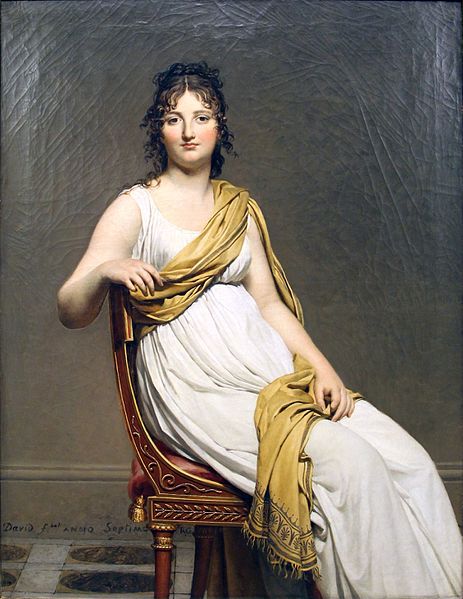 Henriette de Verninac
(1780-1827)
dcera francouzského ministra zahraničí
namaloval Jacques-Louis David (1799)
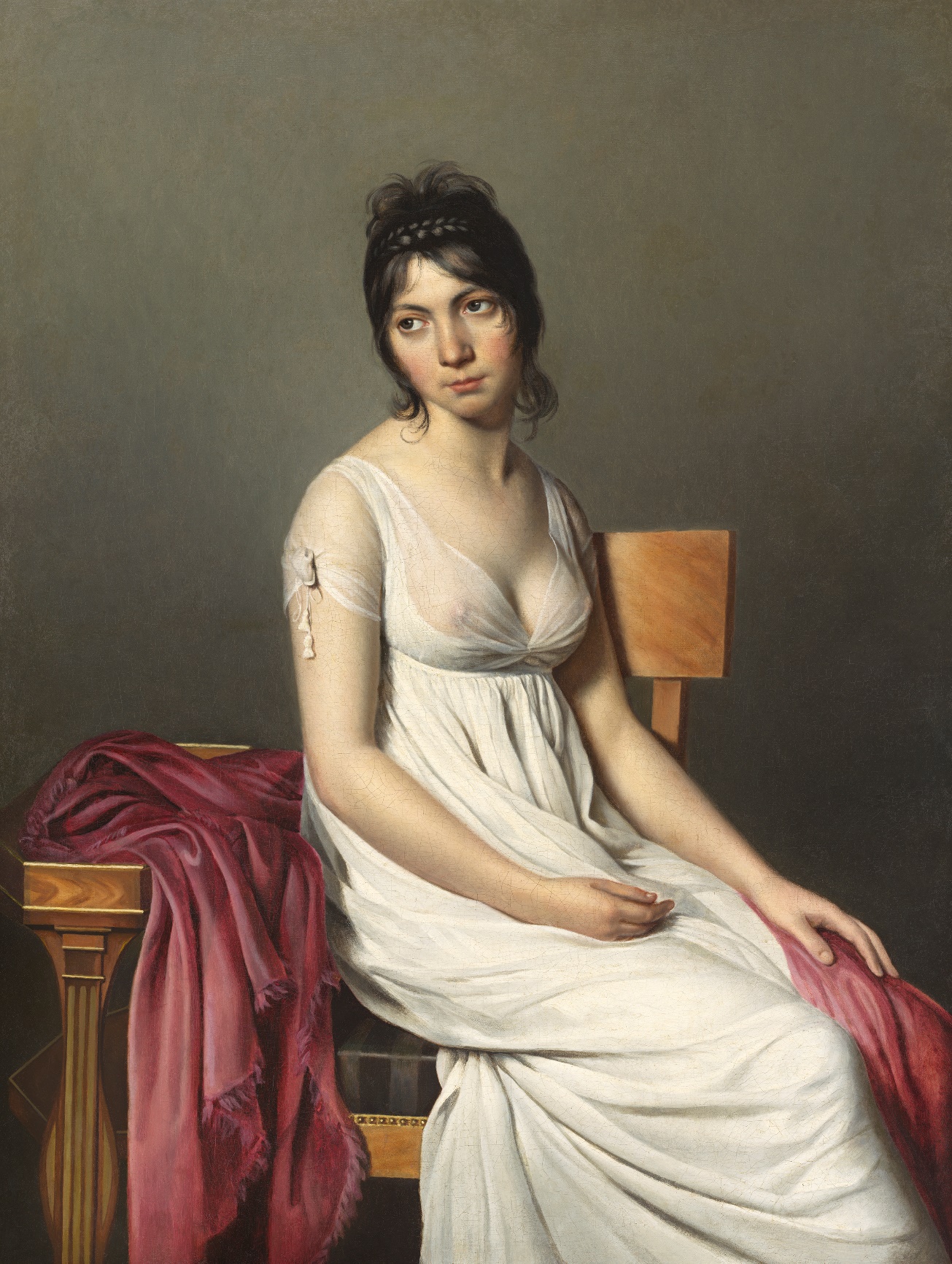 Portrét mladé ženyokruh Jacques-Louis Davida (1798)
Kulturní scénáře
konstituují emoce – určují např. 
kým/čím být sexuálně přitahován, kým/čím ne
co je romantické a co ne

vedle kognitivní i normativní funkce
mužská homosexualita 19. stol. – kognitivně ano, normativně ne
ženská homosexualita 19. stol. – kognitivně ne > normativně není nutno řešit
Kulturní scénáře =>Interpersonální scénáře
kulturní scénáře > abstraktní > diskurz (Foucault)
nedávají návod jak jednat v konkrétních situacích
interpersonální scénáře > aplikace kulturních scénářů na konkrétní interakci
Interpersonální scénáře
konkrétní aktéři dávají do souladu svou sexualitu s kulturními očekáváními
detailní a individualizované
existence doplňkových scénářů
nejsou frekventované, ale jsou srozumitelné
ani mnozí z těch, kdo je nepraktikují, je neodsuzují
Příklad
BDSM, homosexuální scénáře atd.
BDSM
příklad pozitivního popisu BDSM scénáře > „Nejde jen o plácání přes zadek. BDSM praktiky hravě snižují stres, tvrdí odborníci“ (https://zena.aktualne.cz/vztahy/bdsm-jako-zpusob-jak-zazivat-tady-a-ted-neni-to-hra-na-kocku/r~9a200bca8b2e11eb8335ac1f6b220ee8/
dodržování SSCC > safe, sane, consensual, communication
„Je to stav, při kterém cítím rebelii a nonkonformitu, že mi nikdo nebude říkat, co můžu a co ne.“
Intrapsychické scénáře
individuální fantazie vycházejí ze sociálních představ
Simon, Gagnon: „touhu nelze zredukovat na chuť, pud, instinkt“
roli hrají kulturní a sociální očekávání
nemůžeme být nositeli takové identity, pro kterou neexistují scénáře
Co je to identita? (překlad do češtiny)
nemůžeme se ztotožnit s něčím, o čem nevíme, že to existuje
podoba sexuální identity je dána sociálně
Propojení scénářů
kulturní scénáře - přestávají platit, pokud se jimi na interpersonální a intrapsychické rovině přestávají lidé řídit
sociální instituce, kterou lidé nereprodukují, přestává existovat
intrapsychické a interpersonální scénáře - je velmi obtížné představit si a realizovat něco, pro co neexistuje dostupný scénář
viz interkrurální sex („thigh job“) > kolem 300 výskytů na pornhub – jiné praktiky mají desetitisíce až statisíce výskytů
Vývoj heterosexuálních scénářů
Bertone, Ferrero Camoletto (2009):
predátorský a respektující scénář 
tradiční heterosexuální scénáře 
genderové stereotypy > muži jsou ve srovnání s ženami „přirozeně“ sexuálnější
liberální a intimní scénář
uvolnění sexuality od tradičních očekávání
Co je hlavním znakem změny?
Predátorský scénář
muž dobývá ženu, ta se mu poddává
primární cíl > sexuální uspokojení muže

charakteristický pro nepartnerské vztahy
Dworkin, O’Sullivan (2007) - mužský sexuální scénář „pomiluj se a odejdi“ („love them and leave them“)

ovšem lze na něj narazit i v partnerství
Marek Ztracený: Stává se to i v lepších rodinách
Významně vedle tebe ležímPřece se nevzdám tak lehceŽena touží po milováníI když tvrdí, že zrovna nechce
Chystám se zaútočit znovuA rukou začínám šmátratŘíkám ti něžný slova k tomuTy do toho začínáš nahlas plakat
Říkám si, že asi štěstímTak přidávám na intenzitěA v tuhle chvíli jako správný chlapMá lásko vezmu si tě
v určitém sociálním kontextu predátorský scénář, v jiném znásilňující
Znásilnění jako scénář
V jakém smyslu je sociálně konstruováno znásilnění? 
Heberle - znásilnění jako scénář 
snahy o přepis scénáře
metoo > konsent > přepis predátorského scénáře na scénář znásilňující
Respektující scénář
typický pro tradiční partnerské vztahy
muž musí ženu respektovat
V čem?
„Manželské smlouvání“ (Tiefer)
ženy > přirozené strážkyně mužských pudů 
sexuální styk > žena usměrňuje partnerovu divokost
žena je „mateřská“ - muž je „dětinský“ 
„Na začátku dospívání je u chlapců v popředí biologická pudová složka sexuality, u dívek složka citová. Proto dívky mohou a mají být přirozenou brzdou předčasného sexuálního startu. Pro chlapce vzhledem k jejich sexuální tenzi to v tomto období znamená požadavek učit je sebekázni a sebeovládání – požadavek, který je oprávněný i pro celý další život muž.“ 
(Machová, Kubátová a kol.: Výchova ke zdraví, 2009, s. 150)
„Dovolovat a dávat“
ženská sexuální role > „dovolovat a dávat“ (Bertone, Ferrero Camoletto)
„Nikdy by nemělo upadnouti v zapomnění jedno zásadní pravidlo manželství: dávati se musí pomalu, zřídkakdy, a hlavně s nechutí. Jinak by se mohlo přihoditi, že manželství stane se prostorem pro ukájení živočišných tužeb.“ (Ruth Smythers, 1894)
„Koitální imperativ“ (Gavey, McPhillips, Braun)
sex => penetrace vagíny penisem 
jiné sexuální chování není pokládáno za plnohodnotný sex
Proč se žena účastní sexuálních aktivit?
žena chce otěhotnět, resp. získat si a udržet partnera, tj. otce svých dětí
sex > naplnění mateřského pudu > nejde primárně o sexuální, ale o mateřskou touhu
zdravá žena pociťuje sexuální pud jen tehdy, když je v reprodukční fázi svého života, není těhotná, ani nekojí
 sexuální touha u žen po přechodu > v tomto narativu nepochopitelná
koitus – i ženy, které při něm nedosahují orgasmus, jej mohou považovat za sexuálnější aktivitu než jiné aktivity, při kterých orgasmu dosahují
orgasmus nemusí být v případě žen dostatečným a nutným kritériem uspokojivé sexuality
Z jakého důvodu?
koitus - primárním zdrojem potěšení je vzájemná intimita s partnerem 
koitus dle komunikačních partnerek: 
„není větší pocit blízkosti“
„je to maximální přijetí partnera“
 „jen tak si nehrajeme, je to skutečné spojení“ 
(Gavey, McPhillips, Braun, 2001)
Gagnon, Simon (60. léta 20. stol.) – dostupné scénáře nemluvily o ženské sexuální touze
ženy nebyly schopny identifikovat znaky vlastního sexuálního vzrušení
fyziologické znaky vzrušení vnímaly např. jako „úvodní symptomy močení“ 
sexuální vzrušení nebylo součástí jejich intrapsychických scénářů
muž si internalizuje, že žena se sexuálního styku neúčastní proto, aby dosáhla rozkoše
Děje se něco miláčku?
	Ne, proč?
	Že ses pohnula
(Margaret Atwood: Příběh služebnice)
výzkumy z východního Německa 80. let (Starke, Friedrich) – 66% mladých žen dosahovalo orgasmus „téměř vždy“, 18% „často“ 
interpretováno jako ukázka spokojeného sexuálního života žen
situace v západním Německu byla patrně horší – Proč?
konzervativnější postoje > vůči ženám i sexu
(Kristen R. Ghodsee: Proč mají ženy za socialismu lepší sex)
Proč si ženy podle výzkumů dodnes méně uvědomují svou sexualitu než muži?
o ženské sexualitě se méně mluví 
absence obecně přijatelných výrazů pro ženské sexuální orgány 
vulgární, infantilní či „sterilní“ (vulva)
mnohdy se používají jen zájmena či se mluví o jakémsi „tam“ či „tam dole“
„Jak vypadáte tam dole?“ (diskuse eMimino)
filozof Sartre (Bytí a nicota) mluví o „otvoru“
zároveň si muži i ženy internalizují scénáře, kde je znakem úspěšného a dokončeného sexuálního styku mužův orgasmus
ženský orgasmus jako „bonus“
viz pornoscénáře
Od reprodukce k rekreaci
tradiční společnost 
několik převládajících scénářů 
+ omezený repertoár „ritualizovaných improvizací“

komplexní společnost 
- zmnožování scénářů
„doplňkové scénáře“
různé formy nereprodukční sexuality
ženská antikoncepce > změna scénářů
Jak mění antikoncepce sexualitu?
hormonální antikoncepce usnadnila ženě sexuální život:
nemusí se bát nechtěného těhotenství
stává se nezávislou (sexuální) aktérkou
nejde ji jen o mateřství a uspokojení partnera
50. a 60. léta 20. stol. - na financování výzkumu a prosazení hormonální antikoncepce se podílelo ženské emancipační hnutí
Liberální scénáře
sex je „oddělen od vztahu“(Bertone - Ferrero Camoletto)
je rovnostářský > i žena má nárok na rozkoš
ženy jsou sexuálně asertivní 
scénář „pomiluj se a odejdi“ je akceptován, ale žena musí dosáhnout sexuálního vyvrcholení
od obou pohlaví se očekávají dostatečné sexuální dovednosti
sex je záležitost techniky
Intimní scénář
sexualita v rámci stálého vztahu
má naplňovat intimní potřeby obou partnerů – tělesné i psychické
intimní aktivity jsou formou komunikace 
sex - nástroj jak partnera ujistit o lásce
jde primárně o „milování“
vyžaduje sexuální i komunikační dovednosti
sex je záležitost lásky
„Proč se ženy účastnily svého prvního koitu?“
před rokem 1989: "kvůli partnerovi"
po roce 1994: "sama jsem si to přála"
(Raboch, Raboch, Šindelář, 1996)
Jak se mění mužská sexualita?
mužské intrapsychické scénáře  > potřeba intimity a emocionality
muži chtějí být objektem ženské touhy 
chtějí, aby ženy iniciovaly sex 
respondent: to, že má v partnerství sexuální aktivitu iniciovat pouze on, v něm vytváří „pocit osamění“(Bertone - Ferrero Camoletto)
emancipace mužů od hegemonní maskulinity
https://www.youtube.com/watch?v=fHRP6gadDQ4
„Is Charlie Bronson mental? Why would you walk out and leave a beautiful woman like Claudia Cardinale in the middle of the desert?﻿“ (diskutující na YT)
https://youtu.be/-mMd6D1Gw1g?t=65